How are you?
I’m not so good.
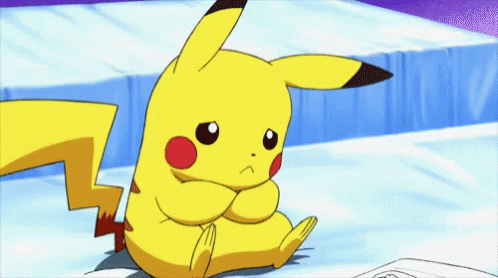 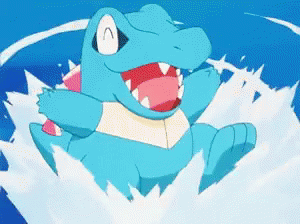 I’m great!
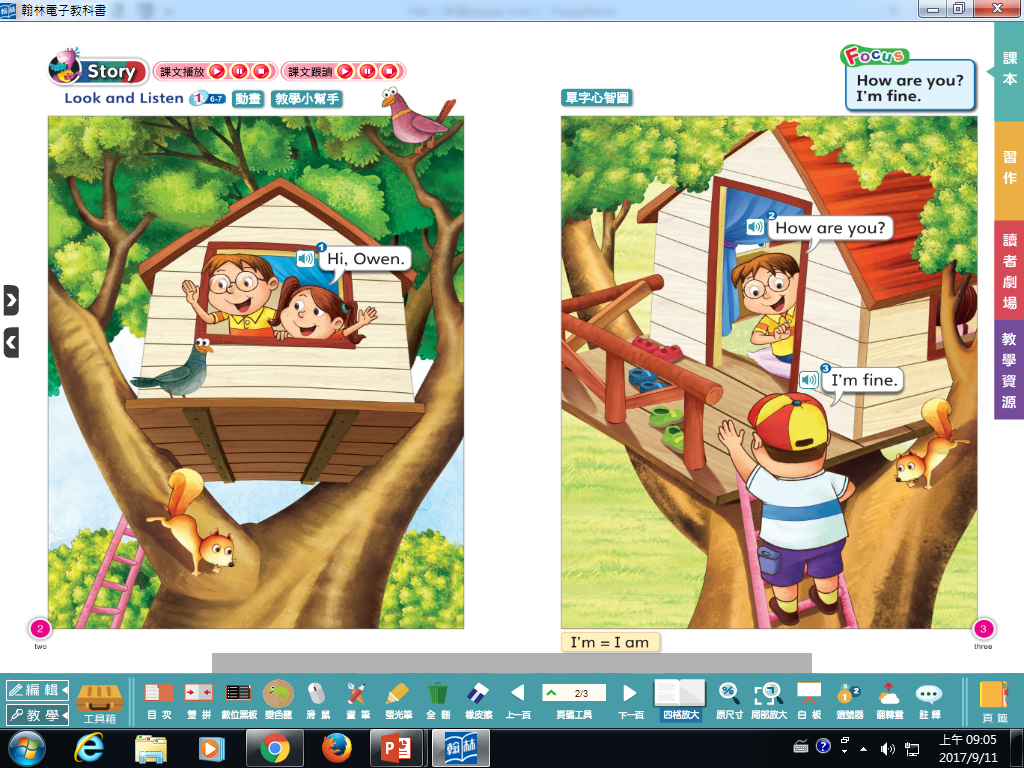 What alphabet can you see?
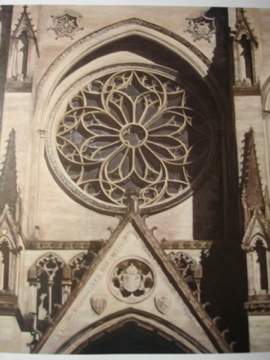 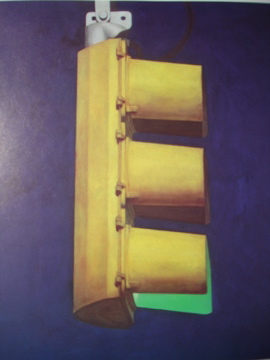 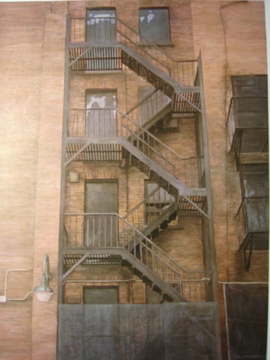 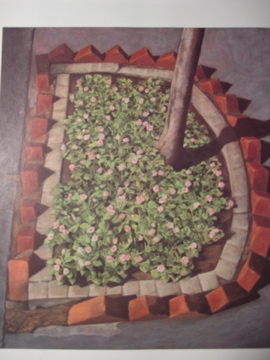 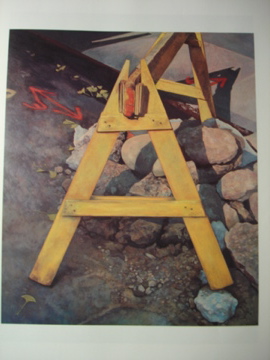 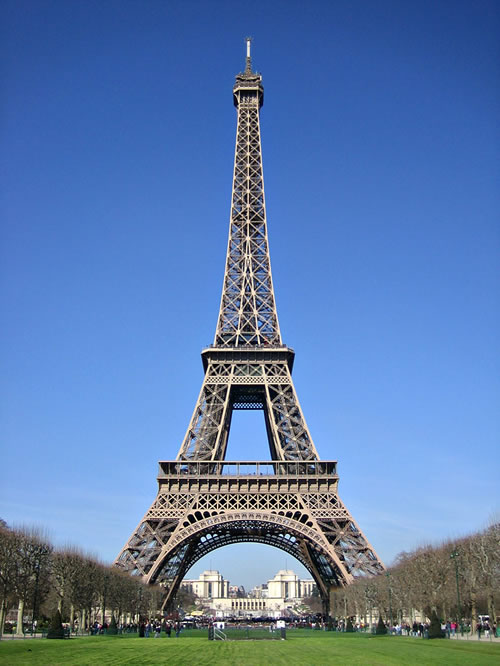 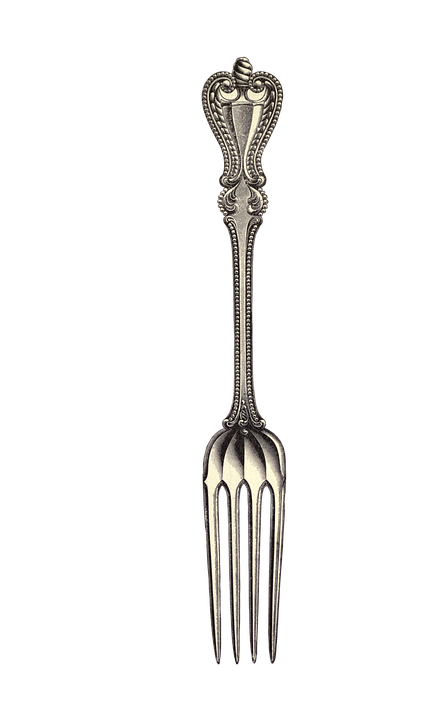 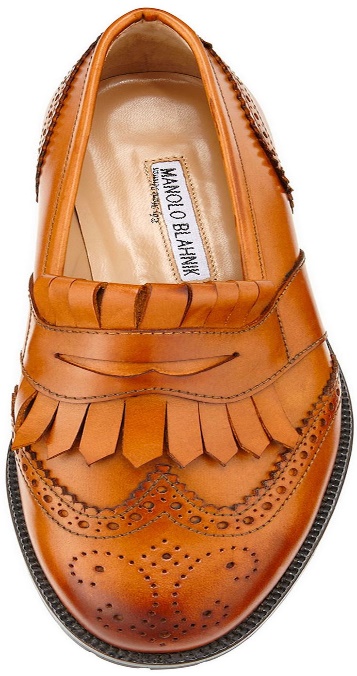 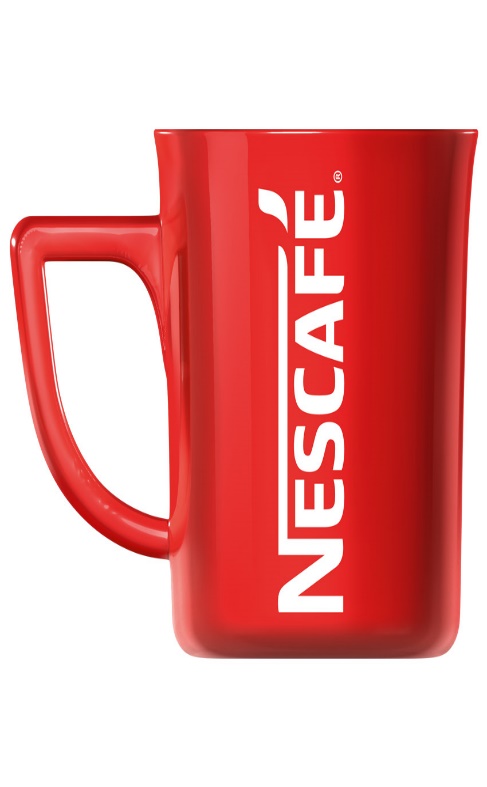 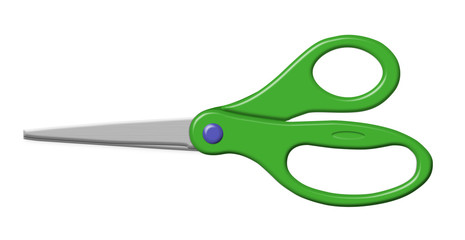 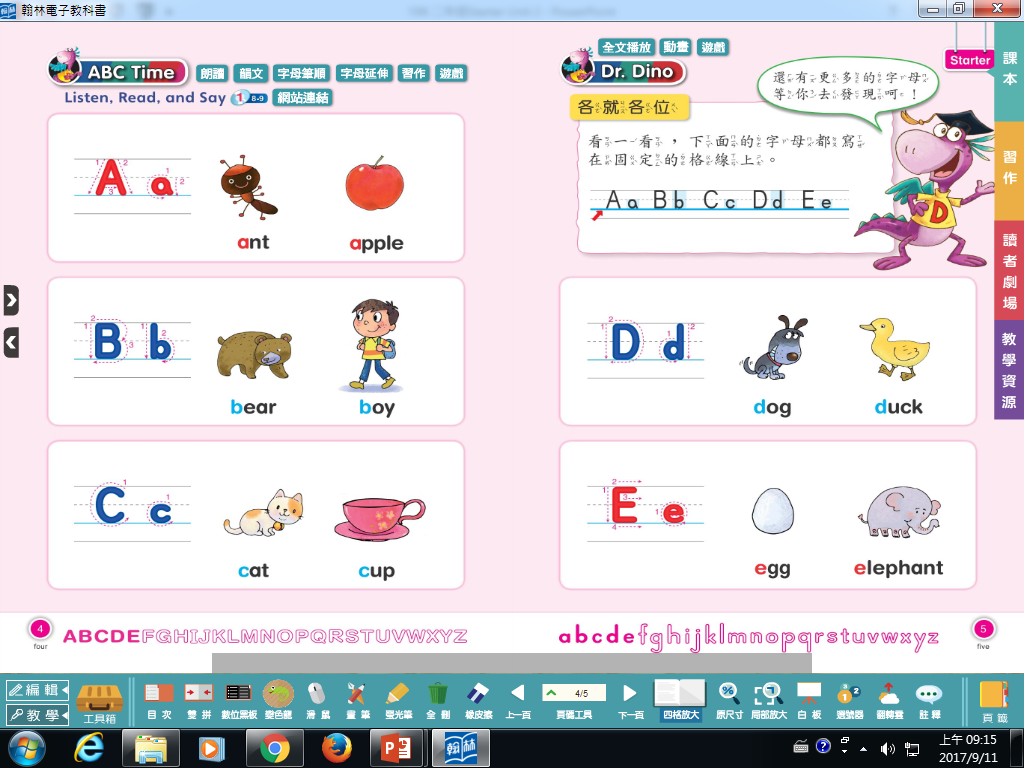 AA  aa  alligator alligator
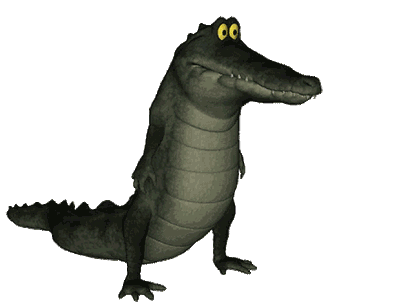 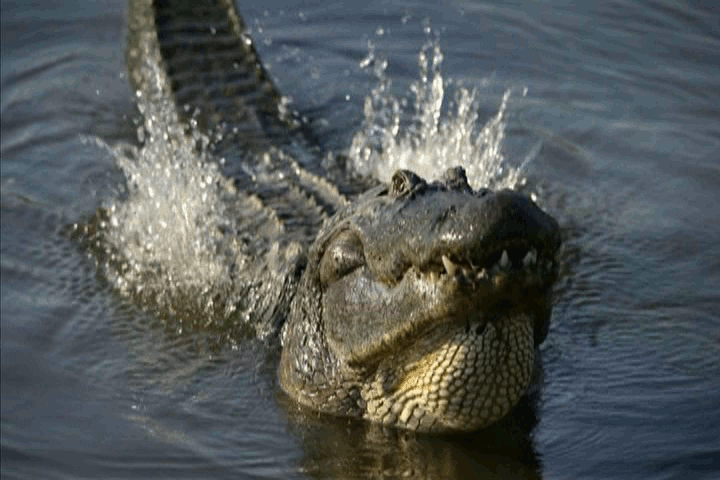 BB  bbbrown bear brown bear
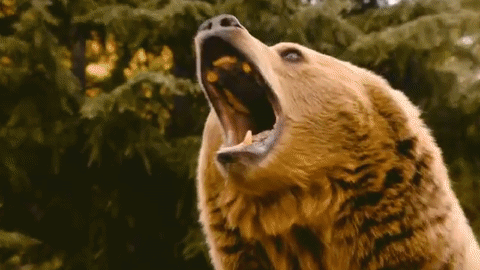 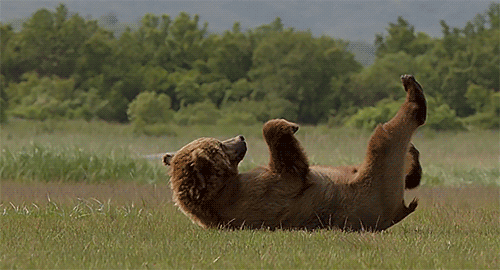 CC  cccrab crab
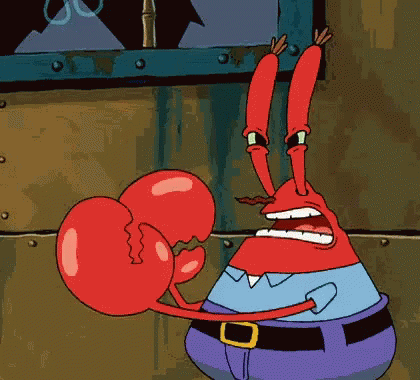 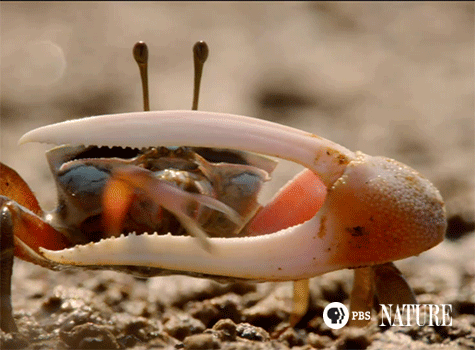 DD  dddolphin dolphin
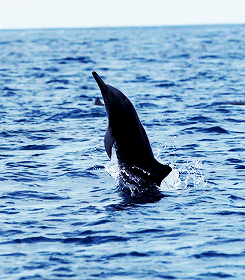 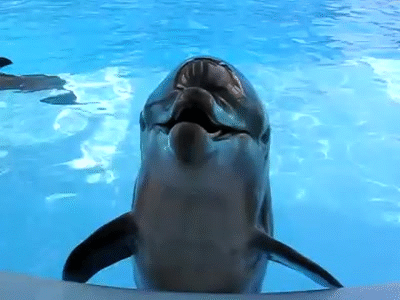 EE  eeelephant elephant
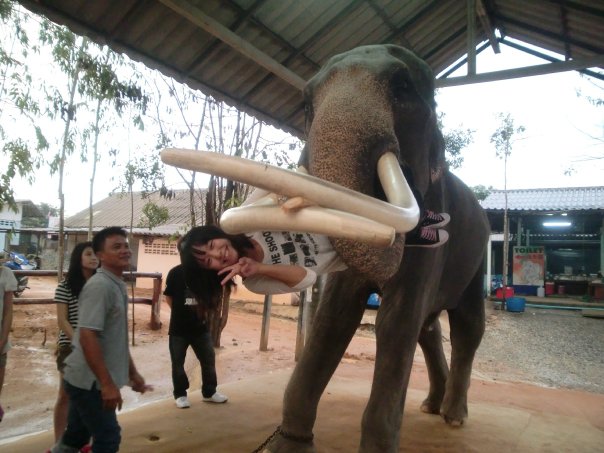 Let’s count!
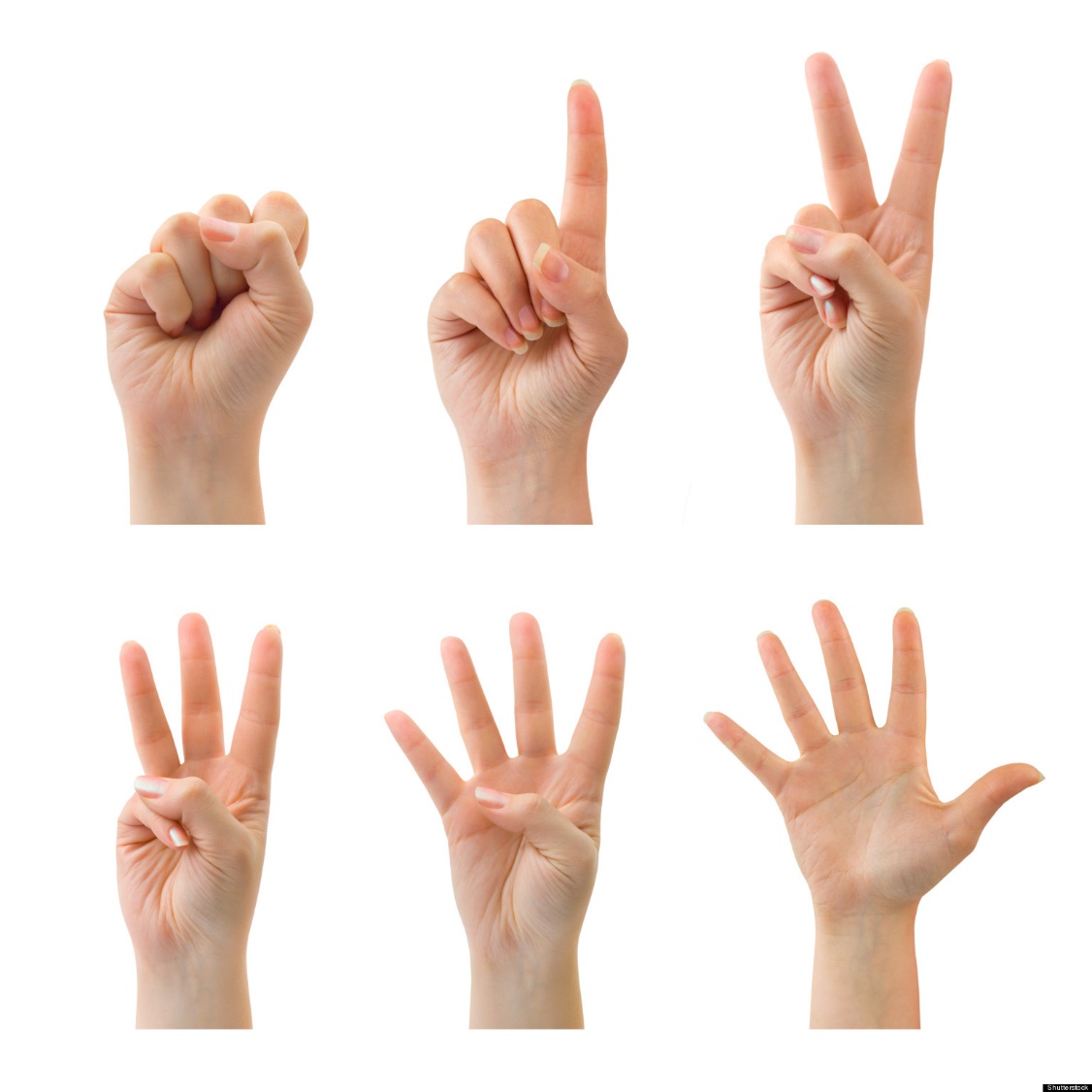 one
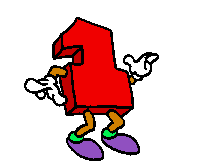 two
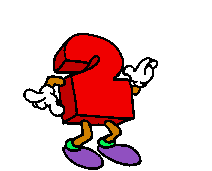 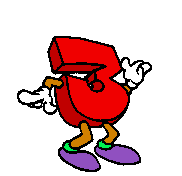 three
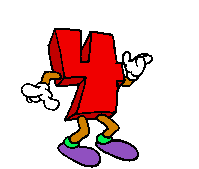 four
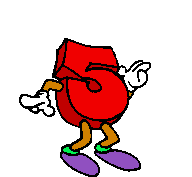 five
I have ……
one Pikachu
I have ……
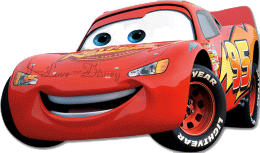 two cars
I have ……
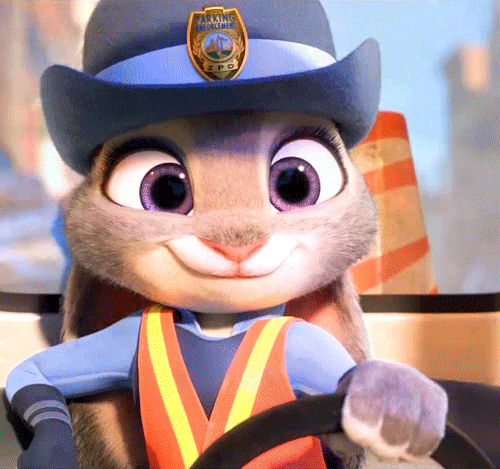 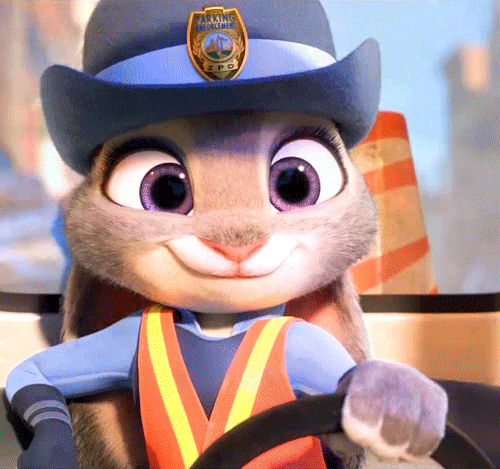 three bunnies
I have ……
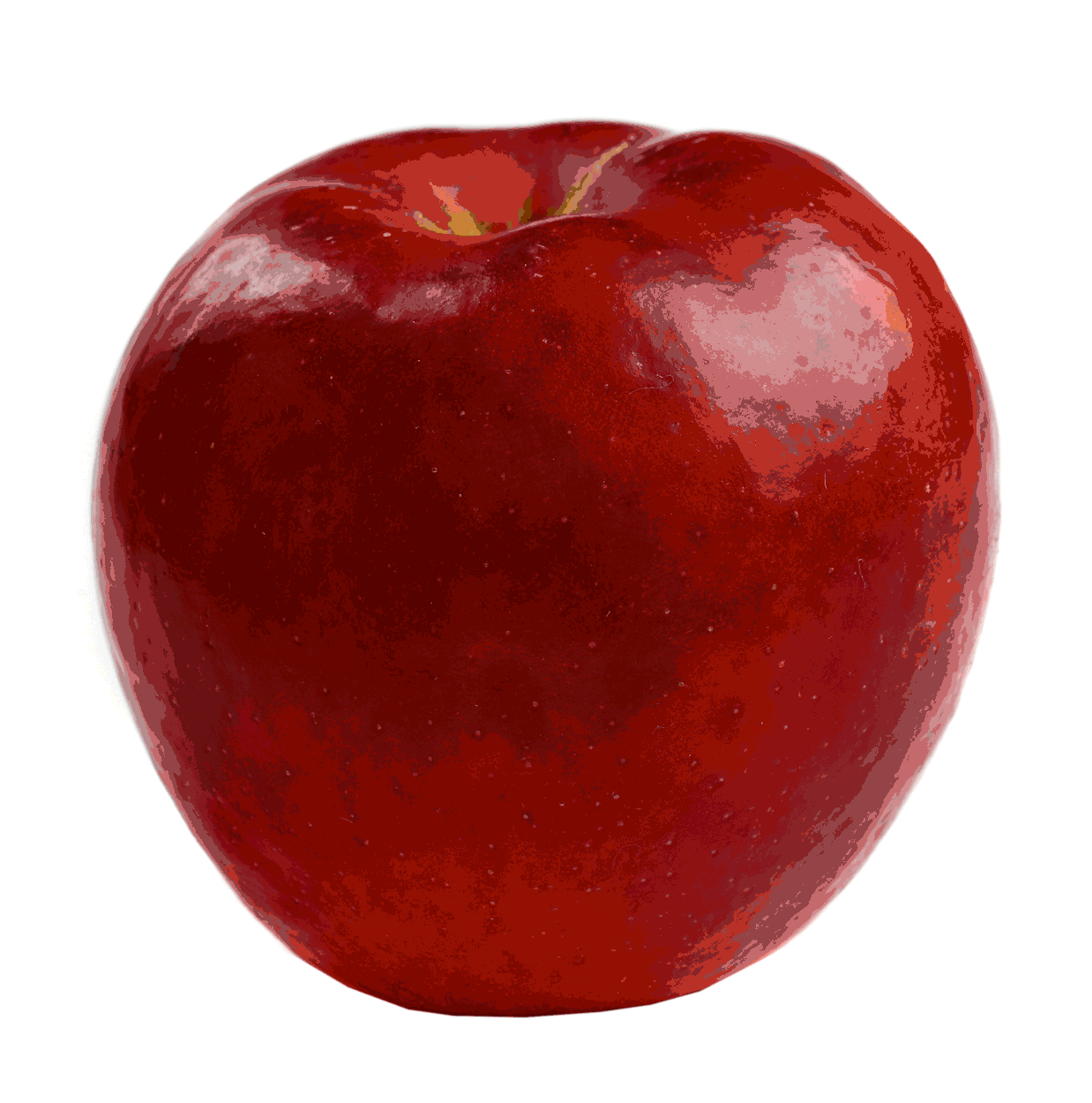 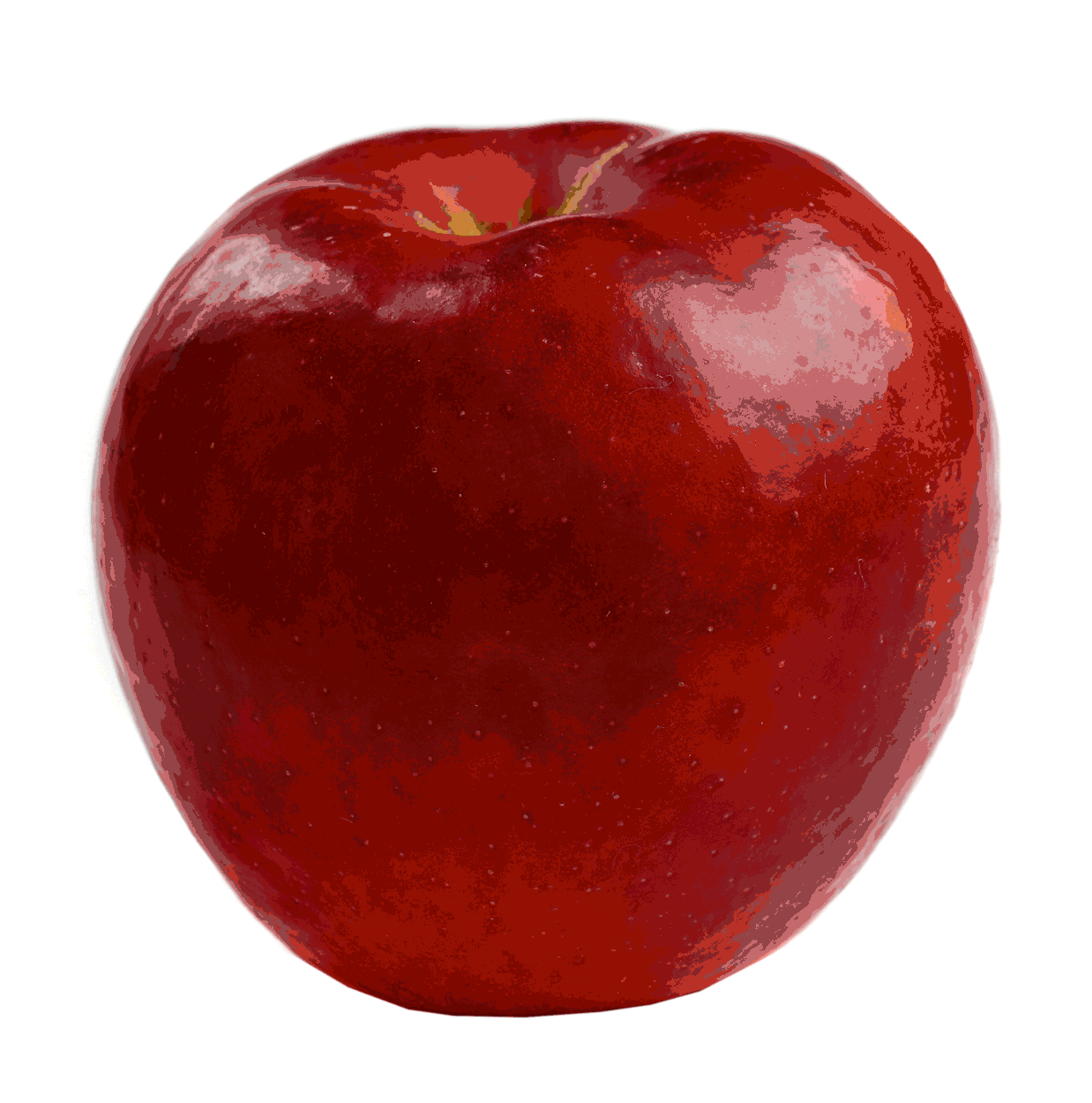 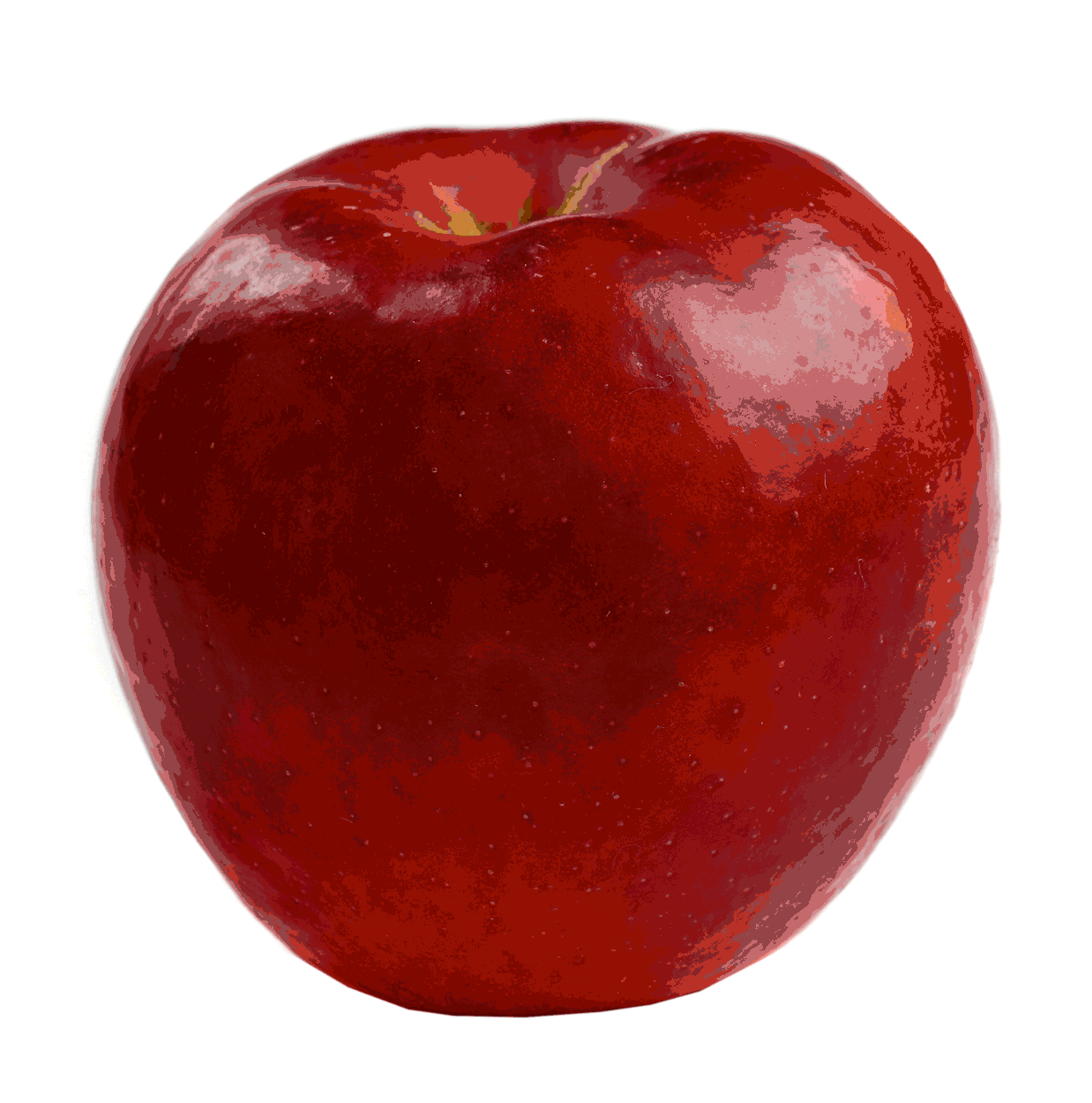 four apples
I have ……
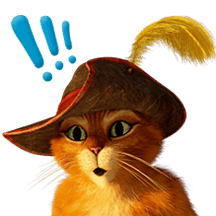 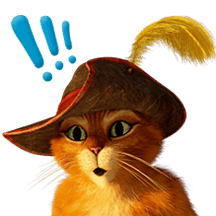 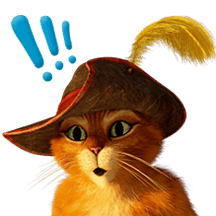 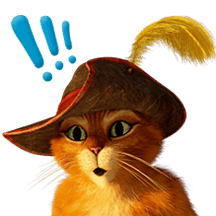 five cats
Let’s finish the workbook!
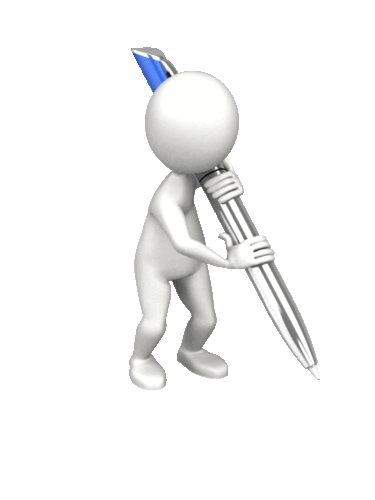 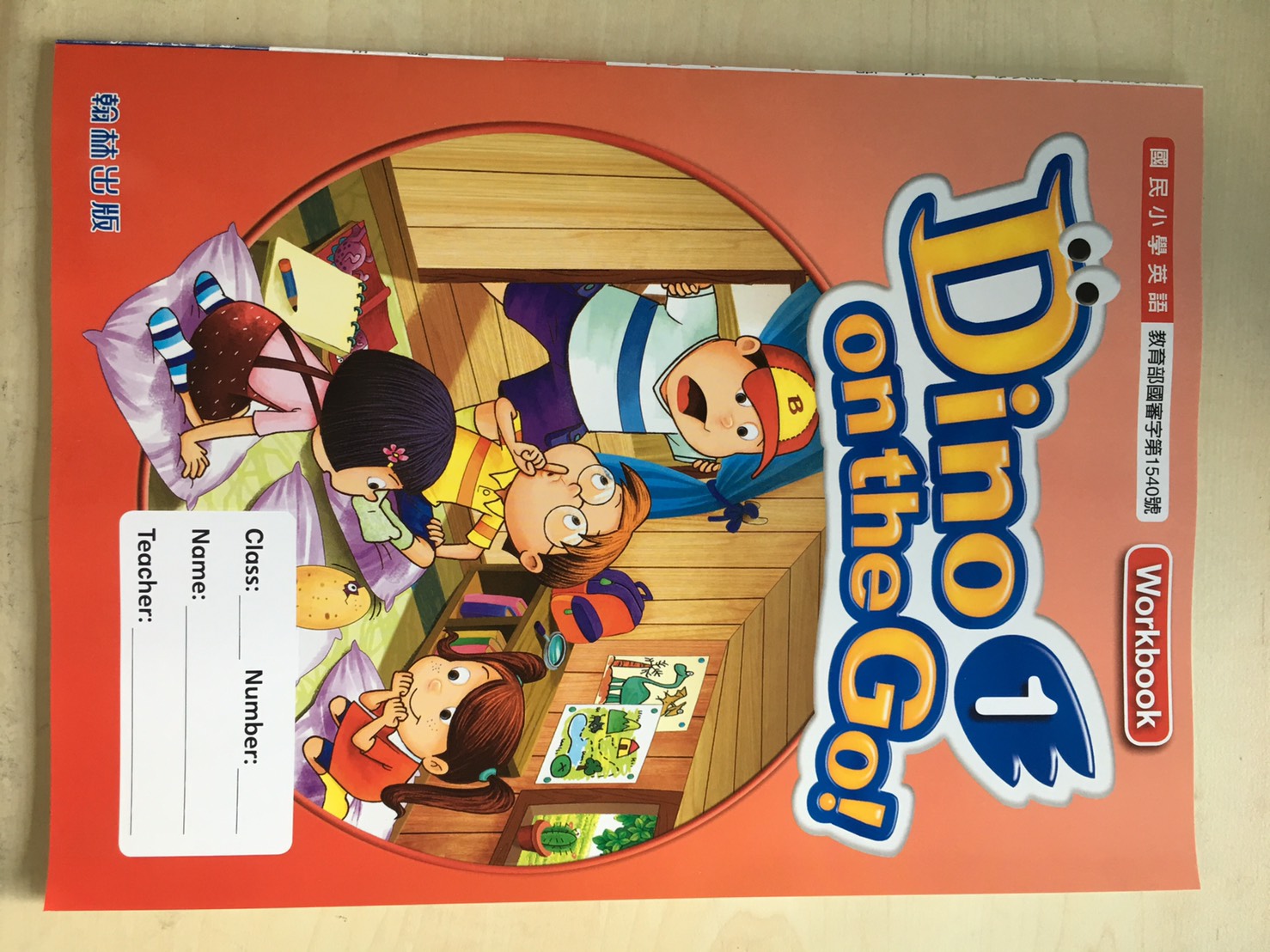